Essay #2
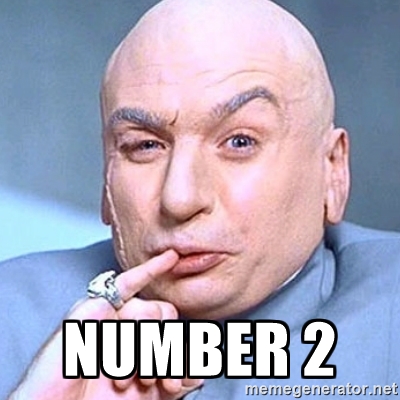 Social Problems
Homelessness
Access to medical care
Welfare-to-work Programs
Women in the Military
Disparity between Rich and Poor
Television and illiteracy 
Airport Security Measures
Geo-engineering 
Religious Cults
Stem Cell Research
Depletion of Major Bodies of Water
Cell Phones and Brain Cancer
Human Trafficking
White Collar Crime 
Programming and Safety